TCDUTransport Collaboratif dans la Distribution Urbaine
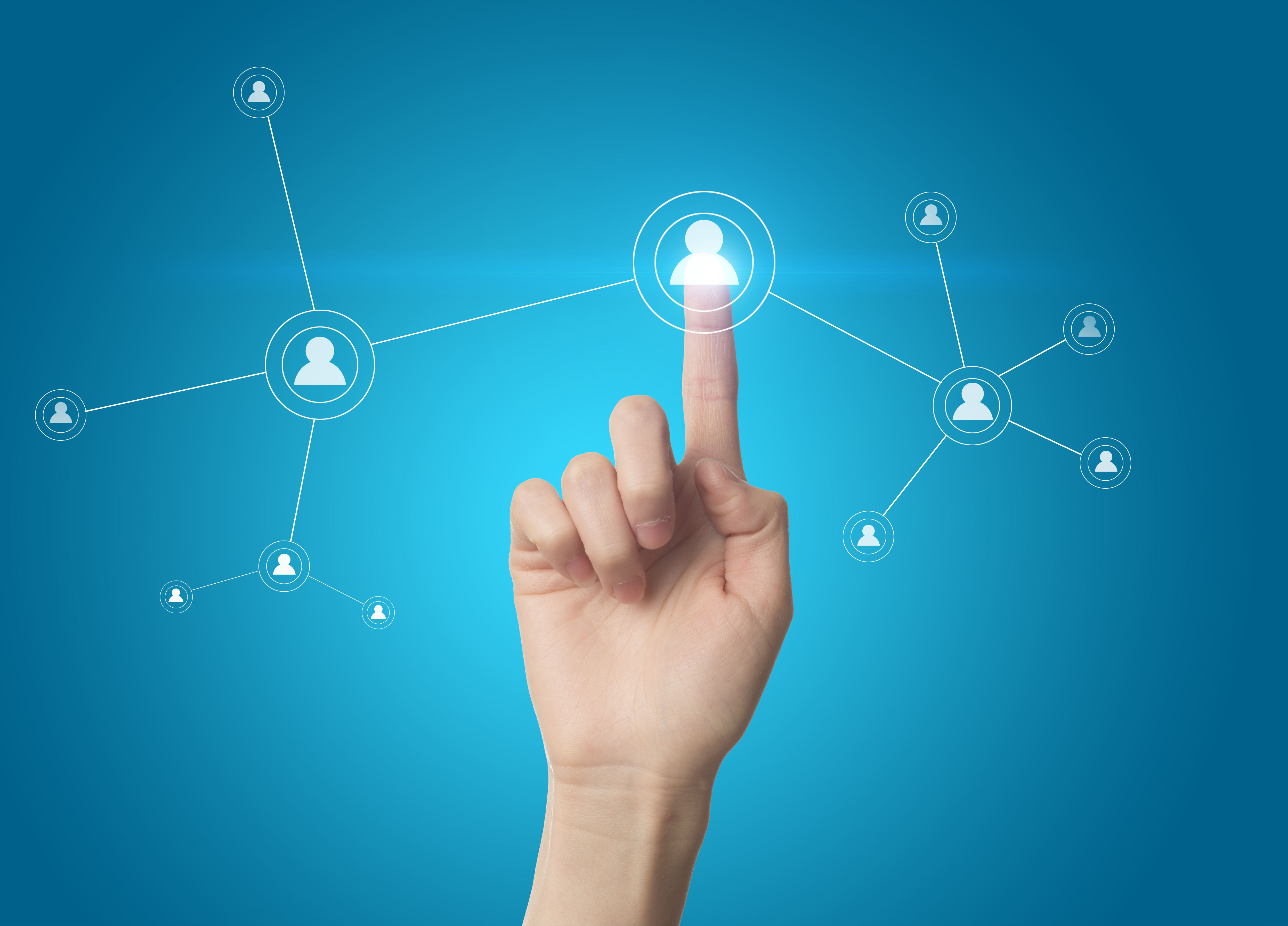 Résumé

Dans une grande ville comme Paris ou Shanghai, les flux quotidiens de la distribution de marchandises sont énormes, surtout dans l'ère du commerce électronique d'aujourd'hui. Ces flux de marchandises ainsi que les flux des voitures privées conduisent à la congestion du trafic, la pollution de l'air, et la consommation importante de l’énergie fossile. L’optimisation des flux logistiques dans une zone urbaine est donc primordiale pour réduire la pollution et la consommation d'énergie, améliorer les conditions de vie, et assurer le développement durable d'une ville. Le transport collaboratif a récemment émergé comme une démarche très efficace pour consolider davantage les flux logistiques au-delà des plateformes logistiques en ville. Dans cette démarche, plusieurs chargeurs ou transporteurs collaborent les uns avec les autres par le regroupement et l’échange de leurs demandes de transport ou par le partage de leurs moyens de transport afin de réduire les repositionnements (trajets) de véhicules à vide et d’augmenter les taux de remplissage de véhicules. Par l’application de la théorie de la recherche opérationnelle, des enchères combinatoires et des jeux coopératifs, ce projet vise à développer des modèles et des méthodes d’optimisation pour la planification collaborative des opérations de transport entre chargeurs et transporteurs dans la distribution urbaine. Une nouveauté du projet est l’étude de la synergie entre la consolidation de flux logistiques par les centres de distribution urbaine et la consolidation de flux par la collaboration entre chargeurs et transporteurs. Basés sur ces modèles et méthodes, un prototype de plateforme Web et un prototype d’outil d'aide à la décision seront développés pour faciliter la collaboration entre chargeurs et transporteurs dans un réseau de collaboration dynamique. 

Mots-clés : Logistique Collaborative, Transport Collaboratif, Distribution Urbaine

Le projet TCDU bénéficie de financements du Conseil régional Hauts-de-France et de l’Union Européenne.
Contact

Aziz Moukrim
aziz.moukrim@hds.utc.fr
03 44 23 49 52

Heudiasyc
UMR CNRS 7253

FEDER 2014-2020
Convention n° : PI0001190
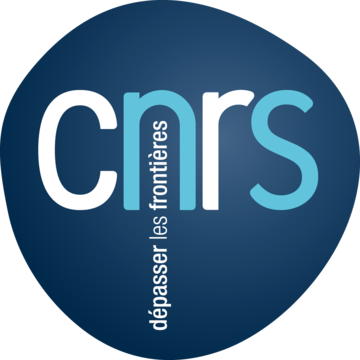 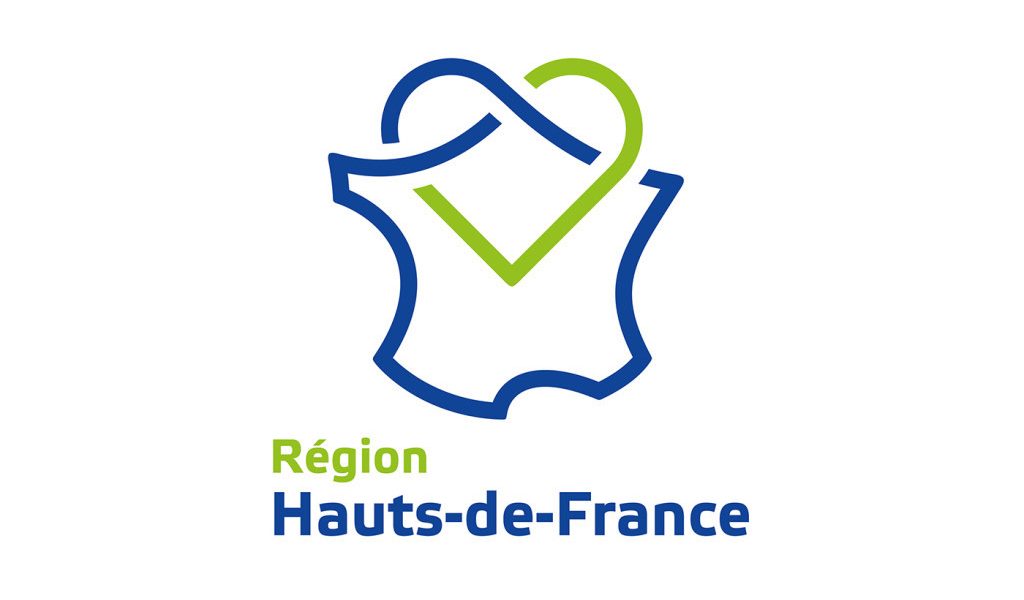 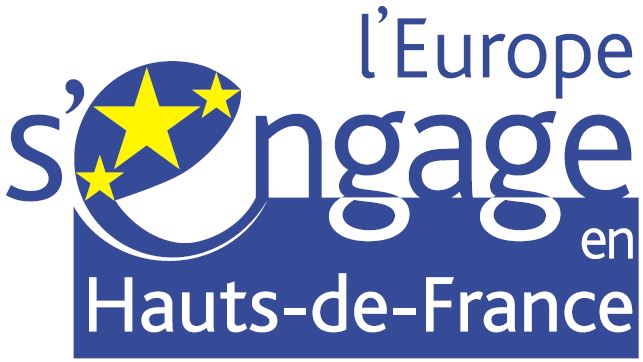 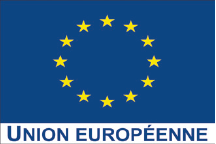 Le projet TCDU est cofinancé par l’Union Européenne dans le cadre du Fonds européen pour le développement régional (FEDER)
Affichage obligatoire jusqu’au : 21/10/2023